Fig. 5 Time-varying forecasts of market depth. Lines depict three typical time series on the half-life () of the ...
Journal of Financial Econometrics, Volume 6, Issue 2, Spring 2008, Pages 171–207, https://doi.org/10.1093/jjfinec/nbn003
The content of this slide may be subject to copyright: please see the slide notes for details.
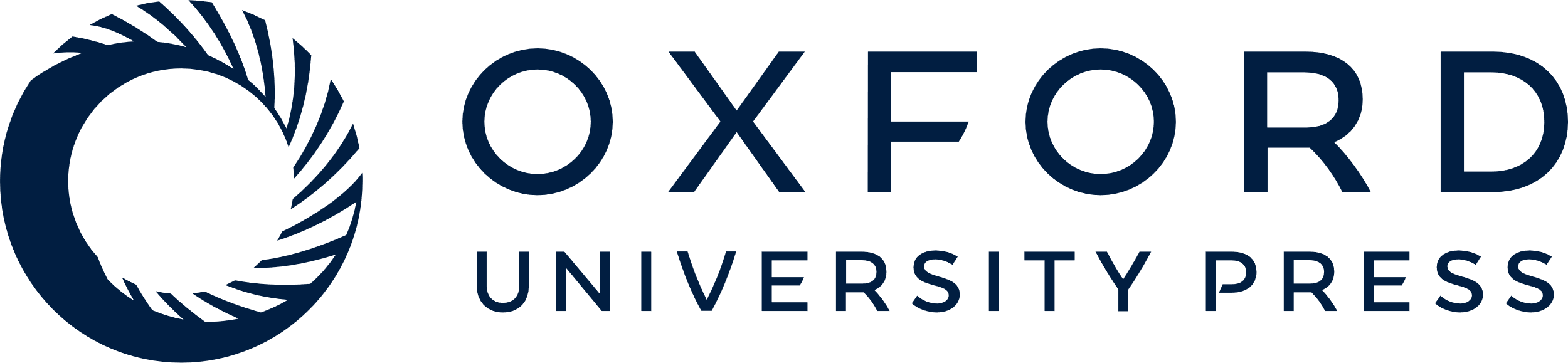 [Speaker Notes: Fig. 5 Time-varying forecasts of market depth. Lines depict three typical time series on the half-life () of the price impact of consecutive buy orders, defined as the number of consecutive buys needed for the impact to exceed half of its maximum. The half-life is computed based on our estimated dynamic model for, from left to right, Ashland, Exxon Mobil, and General Electric, respectively.


Unless provided in the caption above, the following copyright applies to the content of this slide: © Oxford University Press 2008]